5 классматематика
Натуральные числа и шкалы.
Решение задач на тему 
«Меньше или больше».
Цели:
Закрепить понятие  двойного неравенства и усвоить форму его записи.

Научиться читать и записывать  двойные неравенства
2
Повторение пройденного.
При счете натуральные числа называют по порядку: 1, 2, 3, 4, 5, 6, 7, 8, 9, 10, 11,…
Из двух натуральных чисел меньше, то которое при счете называют раньше, и больше то, которое при счете называют позже.
Число 4 меньше, чем 7, число 8 больше, чем 7.
3
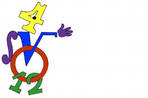 №150 (устно)
Двойное неравенство
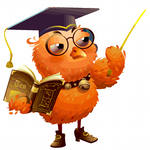 Изучение нового материала.
0        1                                                                х
В(2)
А(6)
3
6
2
Число 3 меньше, чем 6, и больше чем 2. Это записывается в виде двойного неравенства:
2 < 3 < 6
5
Изучение нового материала.
Запишите с помощью двойного неравенства:
 число 11 меньше, чем 20, а число 20 меньше, чем 25.
11 < 20 < 25
6
Изучение нового материала.
Прочитайте двойные неравенства.
13  17  43
56  57  70
4  5  6 
100  200  300
44  45  48
7
Решение упражнений
№ 152     Запишите с помощью двойного неравенства:
а) число 10 больше, чем 5, и меньше, чем 15;
б) число 11 меньше, чем 18, и больше, чем 8;
в) число 21 меньше, чем 28, а число 28 меньше, чем 45.
а) 5 < 10 < 15
б) 8 < 11 < 18
в) 21 < 28 < 45
8
Решение упражнений
№ 151 
Назовите все натуральные числа, которые лежат между:
а) 11 и 19;
 б) 2089 и 2091.
a) 12; 13; 14; 15; 16; 17; 18;
б) 2090.
9
Решение упражнений
№ 153 Отметьте на координатном луче все натуральные числа, которые:
а) меньше 9;         б) больше 10, но меньше 14.
Ответ:
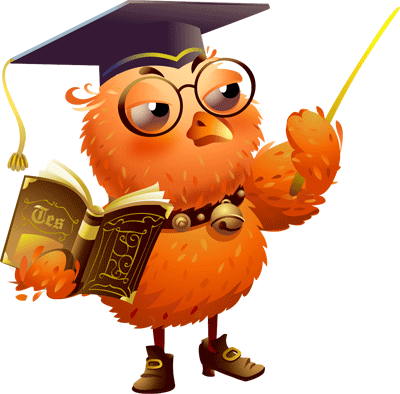 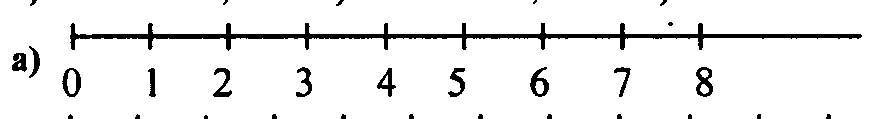 Ответ:
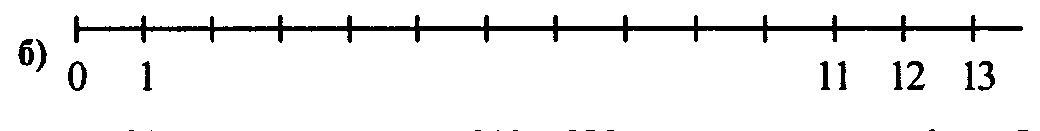 10
Закрепление нового материала.
№ 154

Я задумал число, оканчивающееся цифрой 5. Оно больше, чем 210, и меньше, чем 220. Какое это число?
215
11
Домашнее задание.
№ 170; 171;
180(в, г)
12
Ответить на вопросы:
Где на координатной прямой расположена точка с меньшей координатой?
Где на координатной прямой расположена точка с большей координатой?
Как записывают двойное неравенство?
13
Спасибо за урок
14